Ⅱ　万博を契機とした「未来社会」の実現に向けて
１　健康・医療
【項目】
① ライフサイエンス
② 次世代ヘルスケア
3
「健康・医療」分野における未来社会の姿
国際的な最先端未来医療都市の実現
◆ 大阪・関西のポテンシャルを活かし、ライフサイエンス分野で“突き抜けた”存在に
► 大阪・関西にはライフサイエンス分野の大学、研究機関等が集積。そこから生まれる様々なシーズをうまく事業化に結び付けていく。

　　　【大阪のライフサイエンス拠点】
　　　・彩都：創薬等の研究開発拠点
　　　・健都：循環器疾患の予防･医療･研究で世界をリードする拠点
　　　・中之島：再生医療をベースに、最先端の未来医療の産業化を推進する拠点

 ► 大阪の持つポテンシャルを磨いて伸ばし、ライフサイエンス分野で突き抜けた存在に。
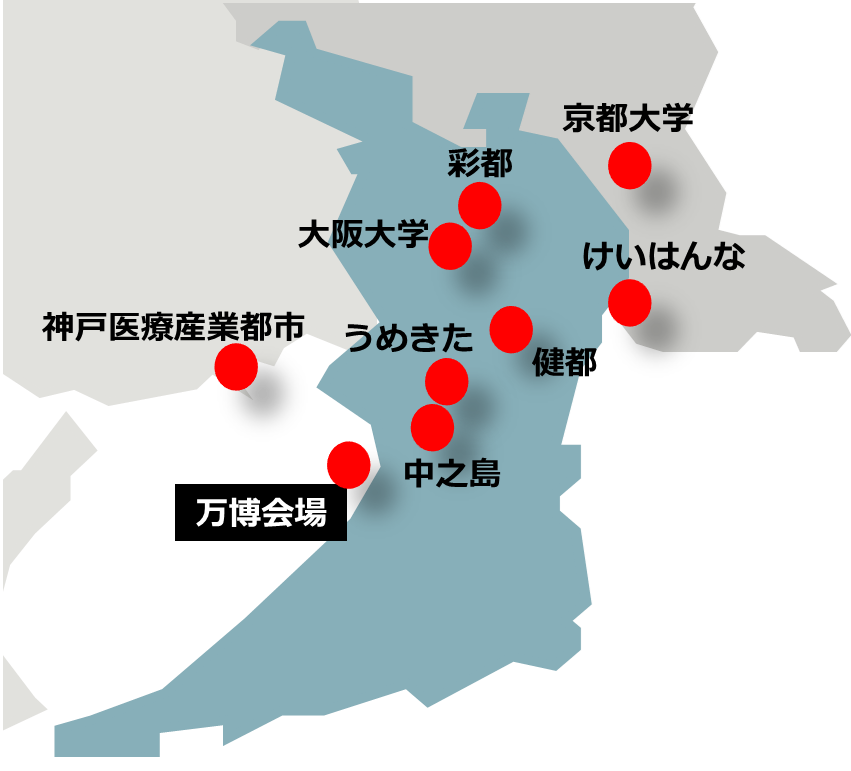 ◆ 健康寿命の延伸をめざし、次世代ヘルスケアを推進。“10歳若返り”へ
► 大阪の健康寿命は全国的にも低位。デジタル技術を活用した次世代ヘルスケアの推進により、「誰もがいきいきと長く活躍できる社会」を実現。
◆万博を契機にさらなるイノベーションを創出し、“世界に貢献”
► スーパーシティも活用し、国内外の患者への「未来医療」の提供等により、国際貢献を推進。
4
①　ライフサイエンス　　～iPS細胞やヒト体性幹細胞を活用した再生医療の産業化～
大阪・関西には、再生医療を中心とするライフサイエンス分野におけるトップクラスの研究機関、企業、大学等が集積。こうした強みを活かし、ライフサイエンスを成長の柱として新たな価値を発信するとともに、「いのち輝く未来社会のデザイン」をテーマとする大阪・関西万博を契機に、健康・医療分野で世界に貢献することをめざす。
202３
2030（万博後のめざす姿）
2025（万博開催）
万博会場
再生医療を国内外へ発信
・大阪ヘルスケアパビリオンにおいて、iPS細胞による“生きる心臓モデル”の展示をはじめ、大阪・関西の再生医療のポテンシャルを発信
・国と連携し、大阪・関西の最先端の取組みを発信（Nakanoshima Qrossとも連携）
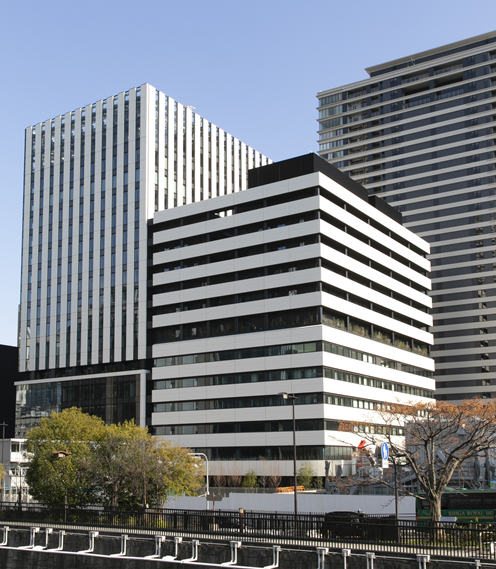 ▲ Nakanoshima Qross
（提供）一般財団法人未来医療推進機構
5
課題
▷再生医療に対する社会受容性の向上や事業者の参入促進に向けた効果的な情報発信
▷再生医療の産業化に向け、細胞・組織の安定供給に向けた技術開発・サプライチェーンの構築
▷再生医療等製品の特性に対応した各種レギュレーションが未整備
国との協議の進捗状況
>
▶：万博に向けて
▷：万博を契機とした成長に向けて
国への提案・要望
《凡例》
6
②　次世代ヘルスケア
万博会場では、ヘルスケアデータをAI分析し、パーソナライズされた健康プログラムを提案することなどを検討。万博会場内外で実証したヘルスケアに関する先端技術・サービスの普及・活用により、世界のモデルとなる健康長寿社会の実現をめざす。
202３
2030（万博後のめざす姿）
2025（万博開催）
万博会場
パーソナライズされた健康プログラムの実装（大阪ヘルスケアパビリオン）
・パビリオン内で取得したヘルスケアデータを基に、個人最適化された健康プログラムを提案
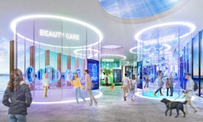 ▲ミライのヘルスケア体験
(出典)大阪パビリオン出展基本計画
7
課題
▷官民における医療・ヘルスケアデータの相互活用・標準化のためのさらなる取組強化
国との協議の進捗状況
>
国への提案・要望
8